Welcome to the APRIL ROUNDTABLE!

All attendees please sign in.  Be sure to make an entry for your unit’s attendance.
Jen’s hiding from the April Showers!
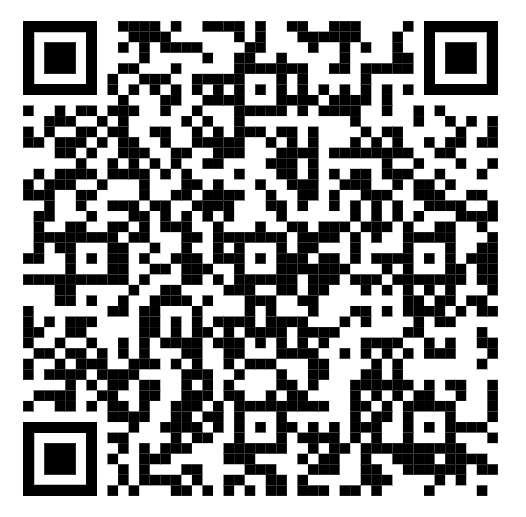 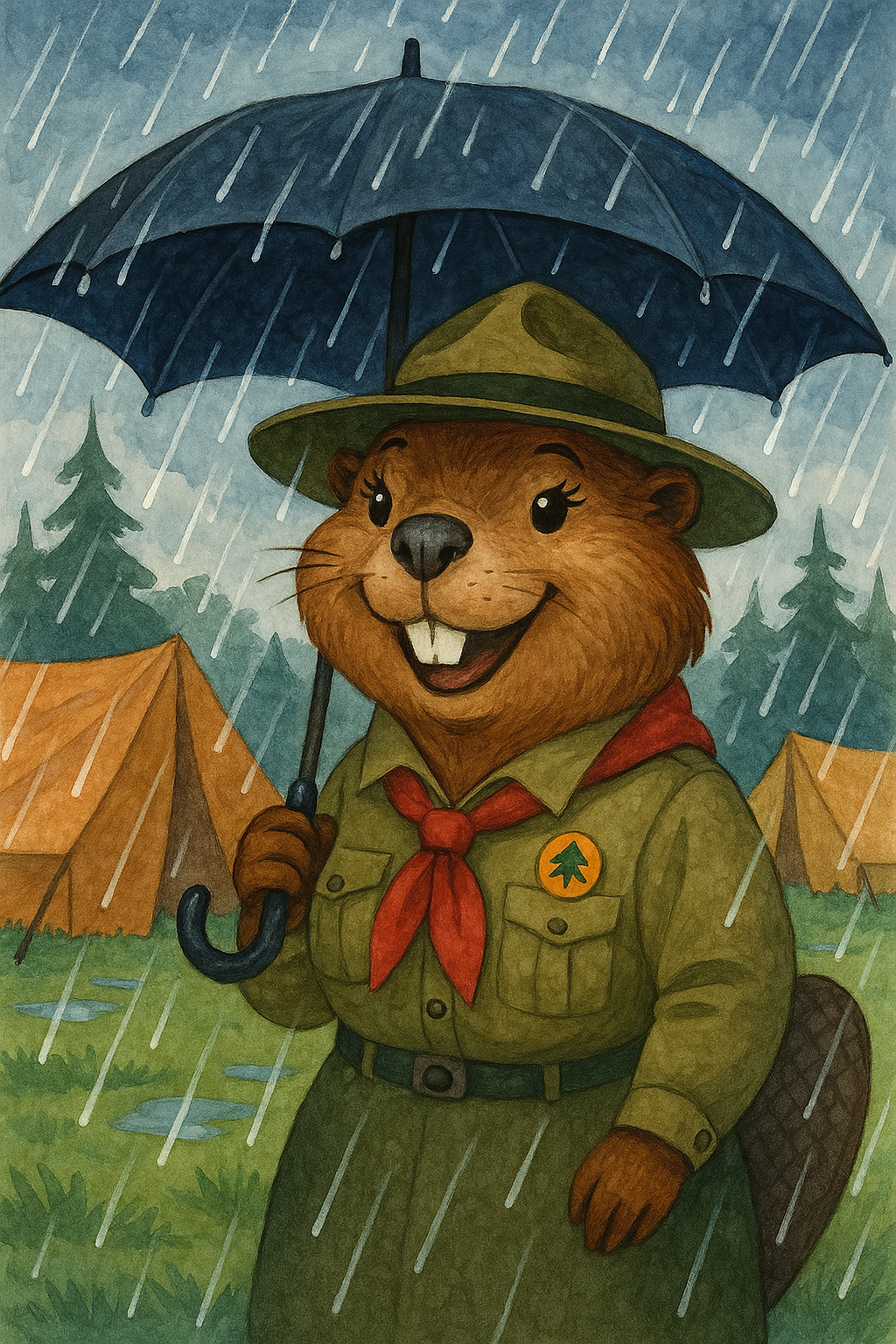 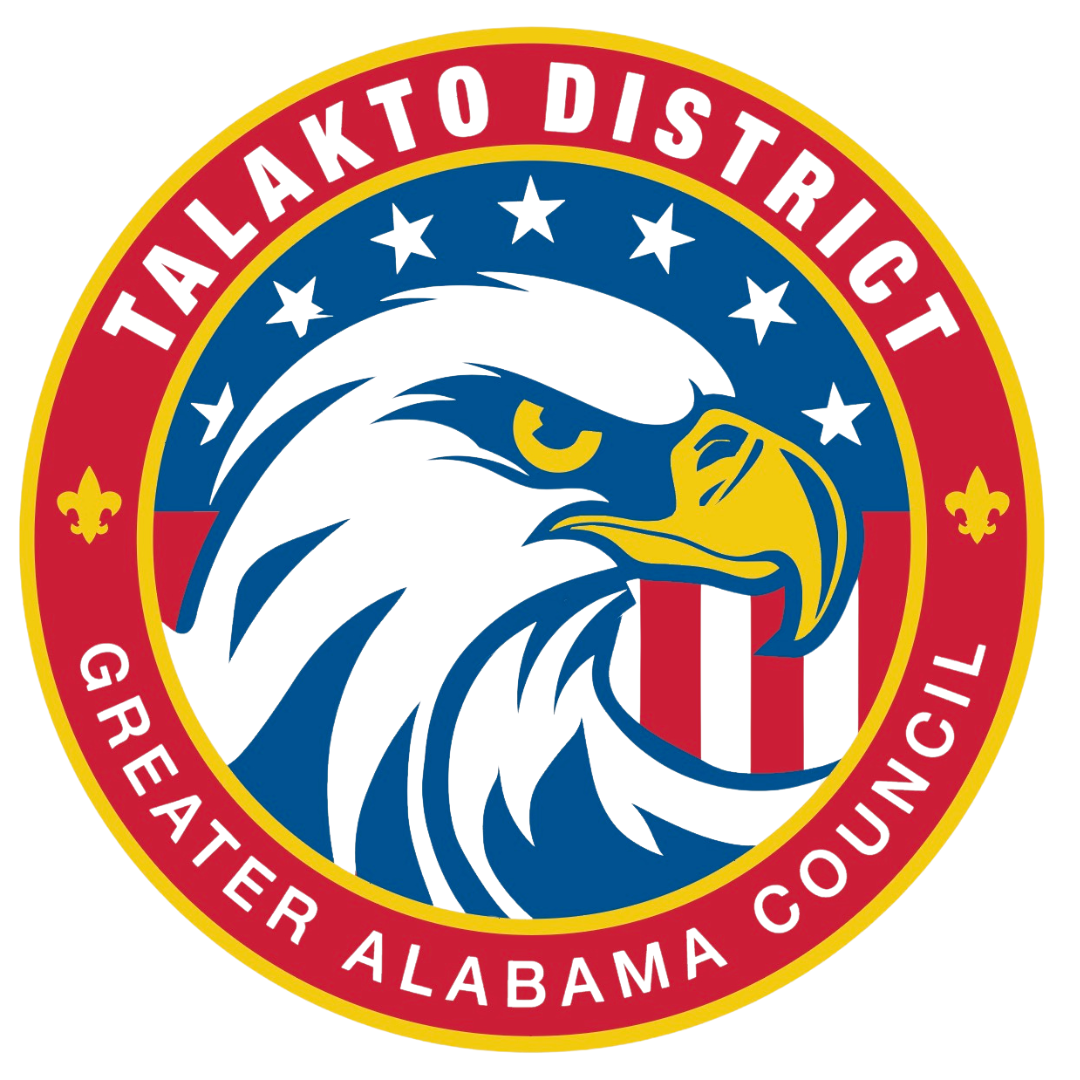 SIGN IN HERE
Don’t Forget…
Welcome to theTalakto DistrictRoundtable!
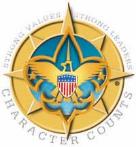 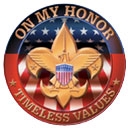 Mother’s Day!
Memorial Day!
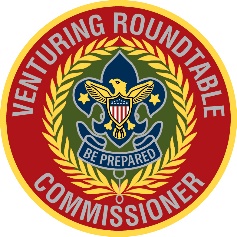 3 April 2025
Talakto District Roundtable
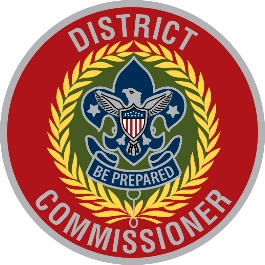 7:00 PM
Invocation – SBRS
Presentation of Colors – Kaskanampo Chapter OA
District Commissioner – Jimmy Sneddon
District Chairman – Jeremy Gaertner
District Director – Doug Malone
Training – Tom Billig – Training
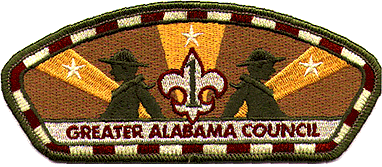 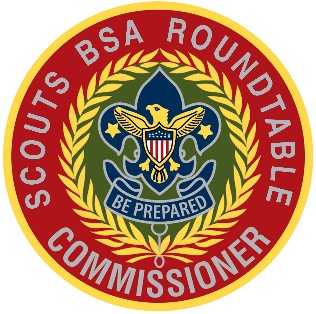 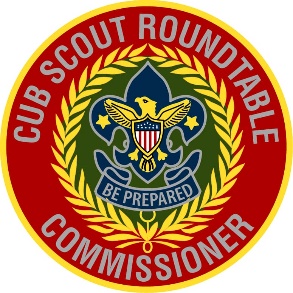 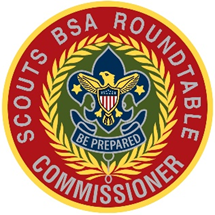 3 April 2025
Talakto District
Scouts BSA Roundtable
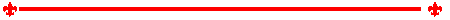 7:15 PM
Scouts BSA Session Announcements
Recent Activities – SBRS
Recruiting – Richard Stone 
Scoutmaster’s Minute – SBRS
Next: 	Roundtable		7 August 2025
hrsar2@att.net
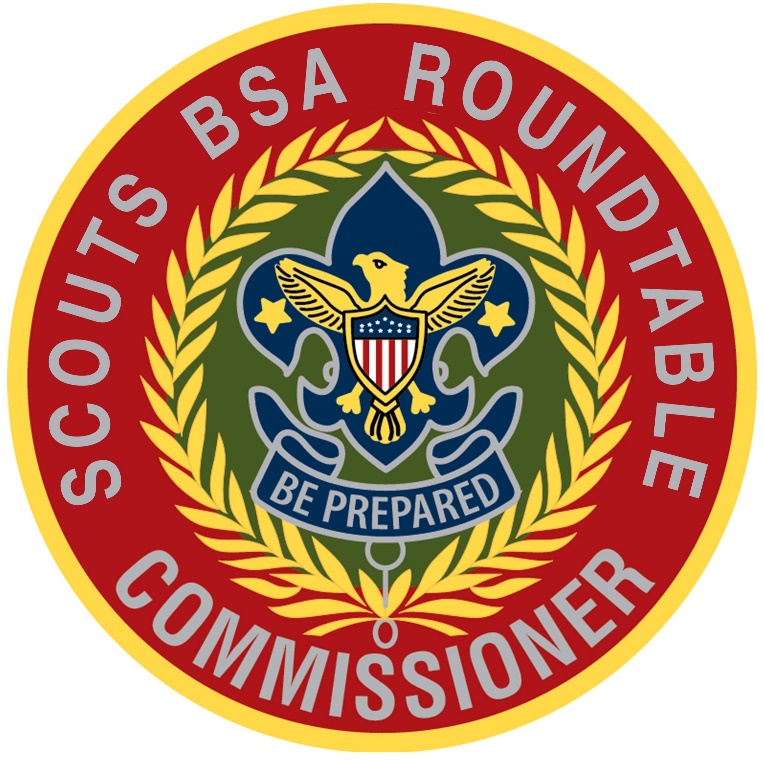 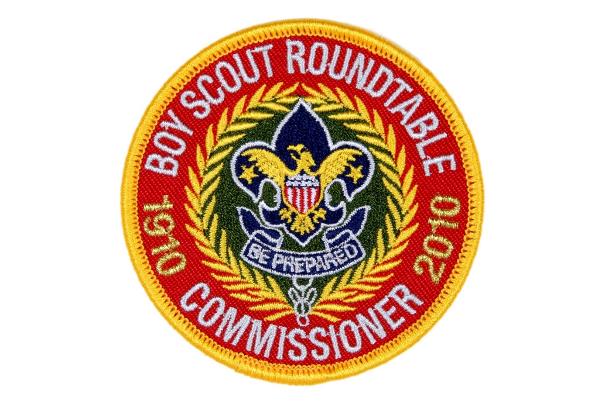 Chris Whitacre
Welcome to the APRIL ROUNDTABLE!

All attendees please sign in.  Be sure to make an entry for your unit’s attendance.
Jen’s hiding from the April Showers!
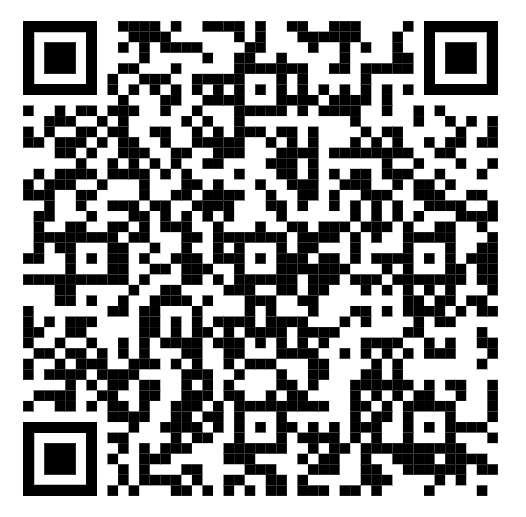 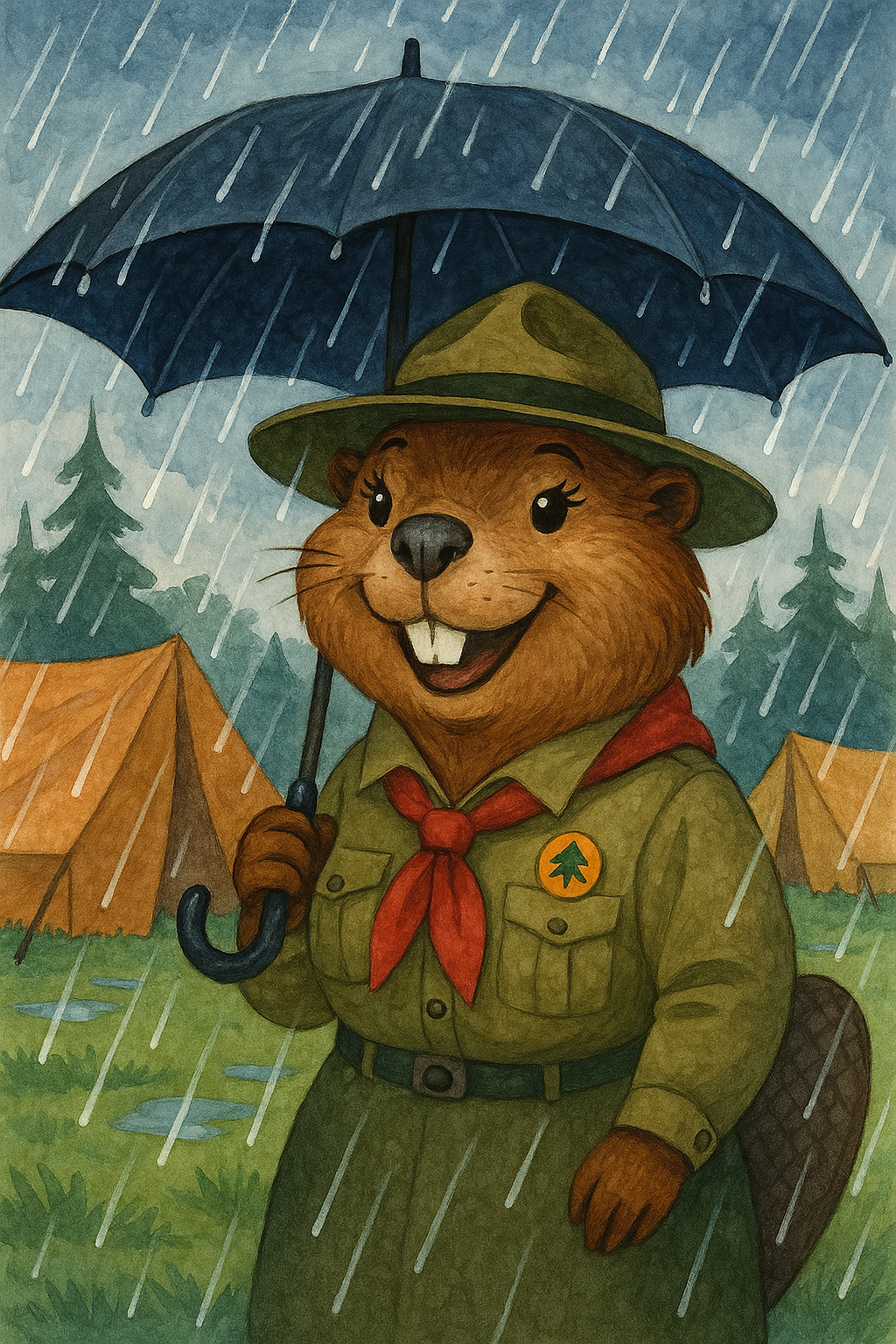 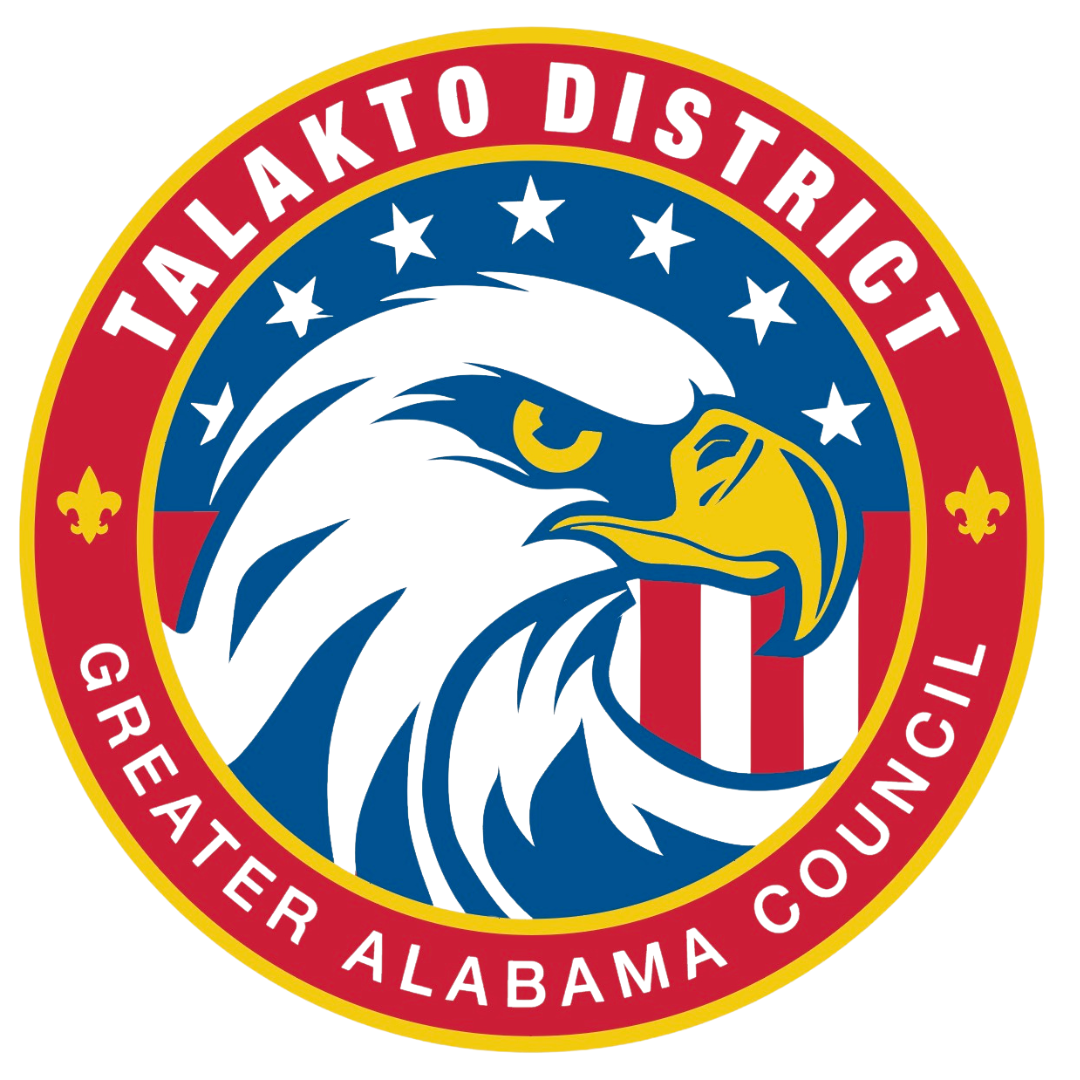 SIGN IN HERE